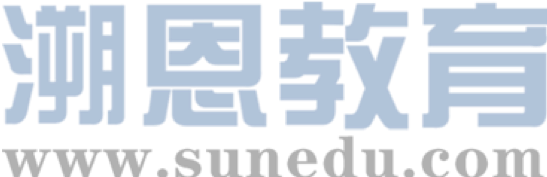 感恩遇见，相互成就，本课件资料仅供您个人参考、教学使用，严禁自行在网络传播，违者依知识产权法追究法律责任。

更多教学资源请关注
公众号：溯恩英语
知识产权声明
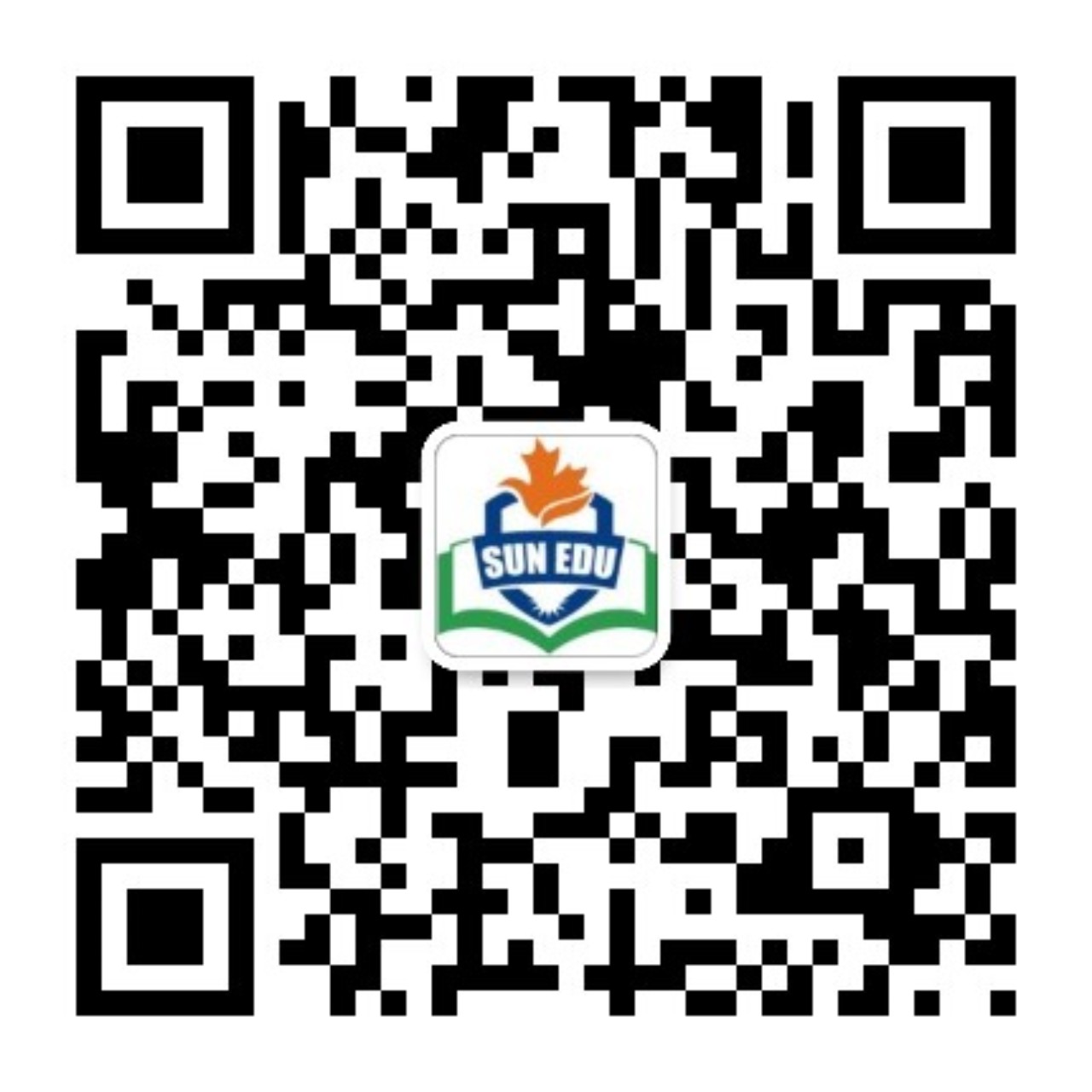 2024
Charity Concert
邀请信参加校园慈善音乐会
浙江省2024年8月Z20联盟联考（一）应用文讲评
目录
01
审题分析
02
分段语料
03
例文赏析
04
延伸拓展
01
审题分析
原题呈现
假定你是校学生会主席李华，下个月将组织举办一场校园慈善音乐会。请给你校的英国留学生Chris 写一封邮件邀请他来参与演出，内容包括:
1.活动介绍;
2.表演形式建议。

注意：
    1. 写作词数应为80左右；
    2. 请按如下格式在相应位置作答。
比对2024届12月四校联考
假定你是李华，写信给留学生朋友 James，告知他国际学生服务中心(International Students Service Center)正面向留学生开展主题为 My China Surprise 的短视频征集活动，内容包括：
1．活动介绍；
2．视频要求；
3．鼓励参加。
假定你是校学生会主席李华，下个月将组织举办一场校园慈善音乐会。请给你校的英国留学生Chris 写一封邮件邀请他来参与演出，内容包括:
  1.活动介绍;
  2.表演形式建议。
总结—破解题目信息
02
分段语料
首段：邀请句+活动介绍
I trust this message finds you in good spirits. As the president of the Student Union at our school, I am reaching out to invite you to a very special event.
I’m thrilled to invite you to be part of something truly special! We’re putting together a charity concert next month……
I hope this email finds you well. As the president of our school's Student Union, I am excited to inform you that we will be hosting a campus charity concert next month. We would be honored if you could participate in this special event.
哪个邀请的写法相对最好？
第二句。“写明邀请参与演出”而不是单纯邀请参加音乐会。
Expansion 常见的邀请信开头句（基于不同语境）
1.我代表我们学校，真诚的邀请你来比赛现场。
  I, on behalf of our school, sincerely invite you to be part of the contest.
2. 我写信邀请您来参加下周我们社区举行的中国民间音乐节。
  I’m writing to invite you to attend the Chinese Folk Music Festival in our community next weekend.
3.我写这封信是为了诚挚地邀请您参加我们学校的英语日活动。
  I am writing to extend my earnest invitation to you to participate in/get involved in/get engaged in our school English Day. 
4. 知道你对中国文化很感兴趣,我邀请你参加浙江非物质文化遗产展览活动。
  Knowing that you’re keen on Chinese culture, I’m writing to extend my sincere/cordial invitation to you to participate in the non-material cultural relics fair. 
5.我们深感荣幸地向您发出邀请，请您在我们一年一度的“创新思维”大会上发表演讲，届时全球的思想领袖将汇聚一堂，分享见解。
  We are honored to extend an invitation to you to speak at our annual 'Innovative Minds' conference, where thought leaders from around the world gather to share insights.
首段：邀请句+活动介绍
Review: 活动介绍一般从哪几个角度出发？
活动特征、活动目的、*参与人员、活动时间、活动举办场地……
We’re putting together a charity concert next month with the goal of raising funds to support students from economically disadvantaged families. It’ll be a night filled with heartwarming music and shared smiles in our school auditorium.
Our charity music event aims to encourage the school community to be dedicated to providing music education to underprivileged children.
The concert will feature performances from various talented students and we're confident it will be an enjoyable evening for a good cause.
次段：表演形式建议
【武汉2024届二调】
   假如你是李华,你和外国交换生Peter计划组织一场名为“Cross-Cultural Food Exhibition”的活动，请写一封邮件给Peter，内容包括:
1.你对活动形式的建议;
2.约定时间讨论安排和分工。
I propose that we focus on featuring authentic dishes from different countries. We can set up booths where those foods are introduced and shared. Additionally, interactive cooking workshops could be arranged, thereby enhancing hands-on engagement and learning. To ensure smooth planning, let's schedule a detailed discussion session.
与本题不同的是，这篇应用文是写信人和受邀人一起参加，故而如果需要迁移，则人称角度需要改变
次段：表演形式建议（有哪些形式？）
A solo performance：allowing you to showcase your unique musical style.
A collaborative piece with other student musicians： fostering a sense of unity and cooperation.
An instrumental or vocal performance of your choice： whether it's a classical masterpiece or a modern hit.
不建议 单纯只写唱歌跳舞！
We suggest a performance that could be a solo act or collaboration with other musicians. You could consider playing classical pieces, contemporary songs, or even original compositions. The choice is yours! We are open to any form of musical expression that you are comfortable with and believe will resonate with the audience.
次段：表演形式建议
Here are a few ideas that might suit your style: If you fancy taking center stage, how about a solo piano performance of a classical piece? It would be a showstopper! Or, if you’re up for it, a duet with other student musicians could be a magical collaboration that our audience would love.
在活动介绍和建议形式间会不会少了点东西？
过渡句
Now, here’s where you come in. We’ve been fans of your performances, and we’d be absolutely excited to have you share your gift with us. Here are a few ideas that might suit your style: If you fancy taking center stage, how about a solo piano performance of a classical piece? It would be a showstopper! Or, if you’re up for it, a duet with other student musicians could be a magical collaboration that our audience would love.
次段：表演形式建议（过渡句）
We understand that you have a passion for music and possess remarkable skills as a musician. We would love for you to showcase your talent at the concert.

Your talent as a musician has not gone unnoticed, and we believe your contribution to the event would greatly enhance its impact.
这些句子的功能是什么？
结构上桥梁（Bridge）: 此句作为前文介绍活动的详细情况与后面提出的具体邀请之间的桥梁，确保信件内容流畅衔接。
赞赏（Applause）：表达了对收信人过往表演的赞赏和认可，这种正面评价为提出邀请建立了积极的基调。
期望(Anticipation)：强调主办方对于收信人参与的强烈期望和热情，这种情感表达有助于说服收信人接受邀请。
尾段：邀请结尾的功能
I’d like to hear what you think. Just let me know by the end of this week. Looking forward to your reply and hopefully seeing you on stage!
其他邀请信结尾功能句拓展
1.我们热切期待您的参与，并希望您能在本月的10日前给予答复。
We eagerly await your participation and look forward to your acceptance by the 10th of this month.
2.我们希望您能参加这次鼓舞人心的活动。请通过电子邮件至artexhibition@gallery.com回复您的出席情况。
We hope you can join us for this inspiring event. Please email us at artexhibition@gallery.com.
3.能够与您重新联系真是太好了。请在本月底前发送您的确认回复。
It would be wonderful to reconnect with you. Please send us your confirmation by the end of this month.
4.请尽早确认您的参与，以便我们做好安排。
Please confirm your participation at your earliest convenience.
03
例文评论
官方范文
Dear Chris,
    I’m thrilled to invite you to be part of something truly special! We’re putting together a charity concert next month with the goal of raising funds to support students from economically disadvantaged families. It’ll be a night filled with heartwarming music and shared smiles in our school auditorium.
    Now, here’s where you come in. We’ve been fans of your performances, and we’d be absolutely excited to have you share your gift with us. Here are a few ideas that might suit your style: If you fancy taking center stage, how about a solo piano performance of a classical piece? It would be a showstopper! Or, if you’re up for it, a duet with other student musicians could be a magical collaboration that our audience would love.
    I’d like to hear what you think. Just let me know by the end of this week. Looking forward to your reply and hopefully seeing you on stage!
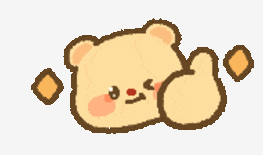 Freely give some comments
The invitation is direct and personalized. It acknowledges Chris's past performances, making him feel valued and recognized for his talent.
The email clearly states the goal of the charity concert, which is to raise funds for students from economically disadvantaged families.
The email starts with a positive and enthusiastic tone, which is likely to capture Chris's interest and make him feel excited about the invitation.
Phrases like "a night filled with heartwarming music and shared smiles" and "a showstopper" help create a vivid picture of the event, making it more appealing.
The email includes personal touches like "We’ve been fans of your performances," which can make Chris feel appreciated and increase his willingness to participate.
04
延伸拓展
类似邀请类型——高考
假定你是校广播站英语节目“Talk and Talk”的负责人李华，请给外教Caroline写邮件邀请她做一次访谈。
内容包括：
1.节目介绍；
2.访谈的时间和话题。
参考范文
Dear Caroline,
     I am Lihua , one of your students ,who is in charge of “Talk and Talk ” of our school program. I am writing to invite you do an interview .
     The program, which is intended to improve students’ speaking and listening skills, enjoys great popularity among us students . I wonder if you could tell us something concerning the daily life of American life. It is scheduled at 8.p.m next Friday, which can be changed/adjusted to another time if you are not available then?
  I will be highly appreciated if you could come .Looking forward to your early reply.
Yours,
Li Hua
20XX
Thanks
浙江省2024年8月Z20联盟联考（一）应用文讲评
汇报人：WPS